Do Now
Écrivez 4 phrases avec le verbe “être.”

Exemples:
Je suis a l’école.			Nous sommes au cinéma.
Tu es drôle.				Vous êtes des cousins?
Il est intelligent.			Elles sont mes sœurs.
Les nombres
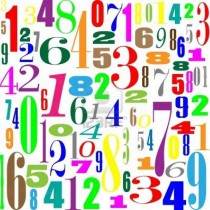 1.000 – 1.000.000
1.000 = Mille
1.001 = mille un

1.002 = mille deux

1.003 = mille trois
2.000 = deux mille
No “s” on mille

2.001 = deux mille un

2.004 = deux mille quatre

2.015 = deux mille quinze
3.000 = trois mille
3.001 = trois mille un

3.007 = trois mille sept

3.008 = trois mille huit
1.000.000 = un million
1.000.450 = un million quatre cent cinquante
2.000.000 = deux millions
Add an “s”

2.008.000 = deux millions huit mille
3.000.000 = trois millions
3.000.200 = trois millions deux cent